熊本大会　式典　忘れ物　旗手用肩掛けベルト
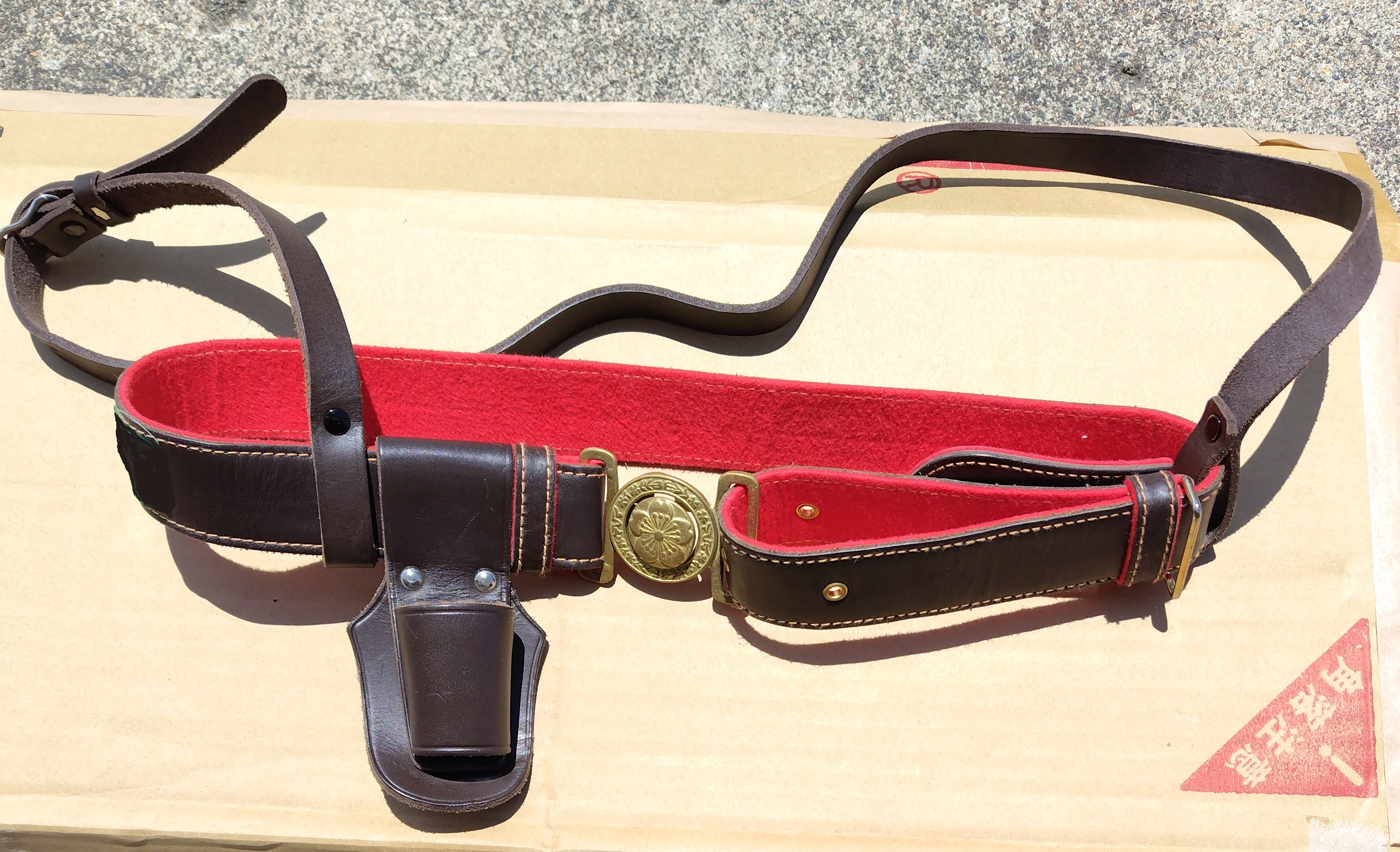